М У Н И Ц И П А Л Ь Н О Е  
О Б Р А З О В А Н И Е
  «А С И Н О В С К И Й  Р А Й О Н»
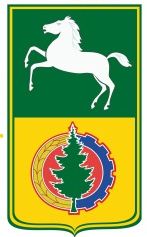 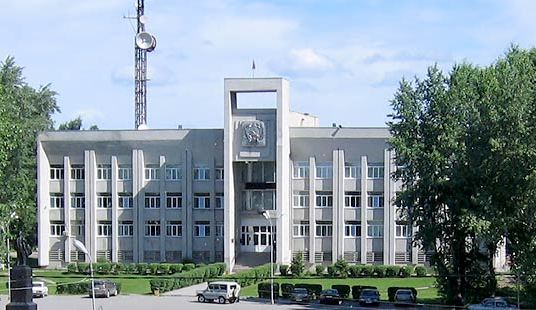 М У Н И Ц И П А Л Ь Н О Е  О Б Р А З О В А Н И Е  «А С И Н О В С К И Й  Р А Й О Н»
3
4
5-6
7-9
10-11
12-13
14
15
16-18
19-21

22-23
24-27
28
29
30
31-33
34
35
36
37
38
39
40
41-42
Характеристика территории
Местная власть
Качество жизни (население)
Бюджет МО «Асиновский район»
«Майские» Указы Президента Российской Федерации
Национальные проекты
Экономический потенциал
Экономический потенциал (ведущие отрасли)
Экономический потенциал (МСП)
Инвестиционная деятельность (сильные стороны)
Инвестиционно-привлекательные отрасли (развитие туризма)
Качество жизни (образование)
Качество жизни (здравоохранение)
Качество жизни (культура)
Качество  жизни (физическая культура и спорт)
Структура Асиновского района
Асиновское городское поселение
Батуринское сельское поселение
Большедороховское сельское поселение
Новиковское сельское поселение
Новокусковское сельское поселение
Новониколаевское сельское поселение
Ягодное сельское поселение
Развитие поселений района
СОДЕРЖАНИЕ
2
М У Н И Ц И П А Л Ь Н О Е  О Б Р А З О В А Н И Е  «А С И Н О В С К И Й  Р А Й О Н»
Асино
ТОМСК
Основан: 07.06.1933 г.
Географическое положение: Расположен в юго-восточной части Томской области. Граничит с Зырянским, Томским, Молчановским и Первомайским районами. Основная водная артерия – река Чулым. Расстояние от Асино до Томска: 100 км.
Специфика геоэкономического положения: 
Является транспортным узлом юго-восточной группы районов.
Климатические условия: Умеренный климатический пояс. Континентальный климат. Минимальная температура января: -55о С. Максимальная температура июля: +36о С. 
Территория: площадь 5 943, 3 км2 (1,88 % от площади Томской области). 
Население: (на 1 января 2025 г.): 32,925 тыс. чел. (3,2% от Томской области). Плотность: 5,54 чел./км2. 
Административно-территориальное деление: 
территория Асиновского района разделена на 7 муниципальных образований: 
1 городское поселение, 6 сельских поселений, объединяющих 39 населенных пунктов.
Административный центр: город Асино.
ХАРАКТЕРИСТИКА ТЕРРИТОРИИ
Муниципальное образование «Асиновский район» - производственная площадка для развития деревообрабатывающей промышленности, сельского хозяйства, индустрии дикоросов (позиционирование района в Томской области)
Асиновский район:
Лесопромышленный комплекс
Сельское хозяйство
Переработка дикоросов
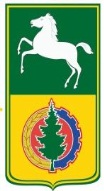 3
М У Н И Ц И П А Л Ь Н О Е  О Б Р А З О В А Н И Е  «А С И Н О В С К И Й  Р А Й О Н»
ИСПОЛНИТЕЛЬНАЯ ВЛАСТЬ
Контактная информация: 
Почтовый адрес администрации – 636840, Томская область , 
г. Асино , ул. им. Ленина , 40
Электронный адрес: asino@asino.tomsknet.ru
Телефон : 8 (38241) 2-76-00, добав.401
Факс: 8 (38241) 2-32-93

Глава Асиновского района
Данильчук Николай Александрович
Год рождения – 1962.
Срок полномочий:  ноябрь 2022 г. – ноябрь 2027 г.

Заместитель  Главы  по обеспечению  жизнедеятельности
и безопасности
Самодуров Евгений Николаевич – 8(38241) 2-76-00, добав.403; 
Заместитель Главы по социальным вопросам
Булыгина Ольга Анатольевна – 8(38241) 2-76-00, добав.404; 
Заместитель Главы по экономике и финансам
Сух Татьяна Викторовна – 8(38241) 2-76-00, добав.406; 
Заместитель Главы по управлению делами
Толкачева Татьяна Валентиновна – 8(38241) 2-76-00, добав.405. 

ПРЕДСТАВИТЕЛЬНАЯ ВЛАСТЬ
Контактная информация: 
Почтовый адрес – 636840, Томская область, г. Асино, 
ул. им. Ленина, 40, каб. № 301
Тел.: (38 241) 2-11-16
Председатель – Флигинских Людмила Николаевна
Год рождения – 1966.
Дата избрания: сентябрь 2020 г.
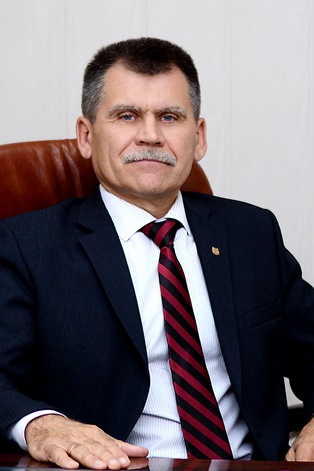 МЕСТНАЯ ВЛАСТЬ
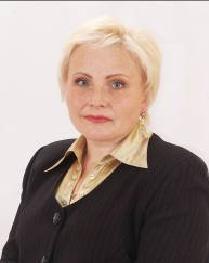 Удовлетворенность населения деятельностью органов местного самоуправления (% от числа опрошенных):
2020 г. – 49,53 %; 2021 г. –  48,69 %;   2022 г. – 48,7 %;  
2023г. – 58,7 %; 2024г. – 55,75%
4
М У Н И Ц И П А Л Ь Н О Е  О Б Р А З О В А Н И Е  «А С И Н О В С К И Й  Р А Й О Н»
КАЧЕСТВО ЖИЗНИ
5
М У Н И Ц И П А Л Ь Н О Е  О Б Р А З О В А Н И Е  «А С И Н О В С К И Й  Р А Й О Н»
Динамика численности населения Асиновского района за период 01.01.2018-01.01.2025 годы
КАЧЕСТВО ЖИЗНИ
Динамика показателей «Миграционный прирост (убыль)» и «Естественный прирост (убыль)» за период 2018-2025 годы
6
М У Н И Ц И П А Л Ь Н О Е  О Б Р А З О В А Н И Е  «А С И Н О В С К И Й  Р А Й О Н»
Основные параметры консолидированного бюджета муниципального образования «Асиновский район» (млн. рублей)
БЮДЖЕТ МО «АСИНОВСКИЙ РАЙОН»
Доходы бюджета за 2024 год на одного жителя Асиновского района  составили 71 750,77 рублей.
Расходы бюджета за 2024 год на одного жителя Асиновского района 71 291,91 рублей.
7
М У Н И Ц И П А Л Ь Н О Е  О Б Р А З О В А Н И Е  «А С И Н О В С К И Й  Р А Й О Н»
Экономическая структура расходов консолидированного бюджета муниципального образования  «Асиновский район» по действующим расходным обязательствам за 2024 год
БЮДЖЕТ МО «АСИНОВСКИЙ РАЙОН»
Всего произведено расходов – 2 362 186,21 тыс. руб.
8
М У Н И Ц И П А Л Ь Н О Е  О Б Р А З О В А Н И Е  «А С И Н О В С К И Й  Р А Й О Н»
ИНИЦИАТИВНОЕ БЮДЖЕТИРОВАНИЕ
В 2024 году в рамках инициативного бюджетирования было реализовано  3 проекта на общую сумму 4,1млн. руб.
БЮДЖЕТ МО «АСИНОВСКИЙ РАЙОН»
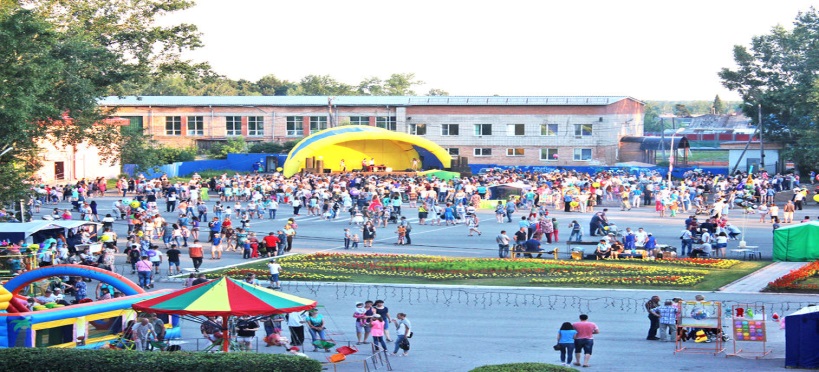 9
М У Н И Ц И П А Л Ь Н О Е  О Б Р А З О В А Н И Е  «А С И Н О В С К И Й  Р А Й О Н»
Исполнение «майских» Указов  Президента Российской Федерации
В рамках реализации «майских» Указов Президента РФ 2012 года, муниципальных «дорожных карт»  изменений в сфере образования и культуры повышение заработной платы работников муниципальных учреждений.                                Руб.
«МАЙСКИЕ» УКАЗЫ ПРЕЗИДЕНТА РОССИЙСКОЙ ФЕДЕРАЦИИ
10
М У Н И Ц И П А Л Ь Н О Е  О Б Р А З О В А Н И Е  «А С И Н О В С К И Й  Р А Й О Н»
Исполнение «майских» Указов Президента Российской Федерации
«Майские» указы Президента Российской Федерации реализуются путем обеспечения достижения целевых показателей по планам мероприятий («дорожным картам»).
Основными показателями в части достижения целевых являются средний размер заработной платы:
реальная заработная плата по крупным и средним предприятиям в 2024 году увеличилась на 16,6 %;
среднегодовой рост заработной платы с 2020 по 2024 годы в сфере общего образования составил 20,41%; дошкольного – 17,97%, дополнительного – 13,62 % и работников культуры – 13,11 %.
Доля детей, охваченных образовательными программами дополнительного образования детей в общей численности детей от 5 до 18 лет – 85,7%.
Доля детей, посещающих дошкольные образовательные учреждения в общей численности детей от 3 до 7 лет –  84,4%.
Доля обучающихся во вторую смену в 2024-2025 учебном году -  29,9,% (1 273 чел.).
Коэффициент  рождаемости (число родившихся на одну тысячу человек)  по итогам 2024 года составил 8,18
Удовлетворенность населения деятельностью органов местного самоуправления за 2024 год составила 55,75% от числа опрошенных.
«МАЙСКИЕ» УКАЗЫ ПРЕЗИДЕНТА РОССИЙСКОЙ ФЕДЕРАЦИИ
11
М У Н И Ц И П А Л Ь Н О Е  О Б Р А З О В А Н И Е  «А С И Н О В С К И Й  Р А Й О Н»
НАЦИОНАЛЬНЫЕ ПРОЕКТЫ
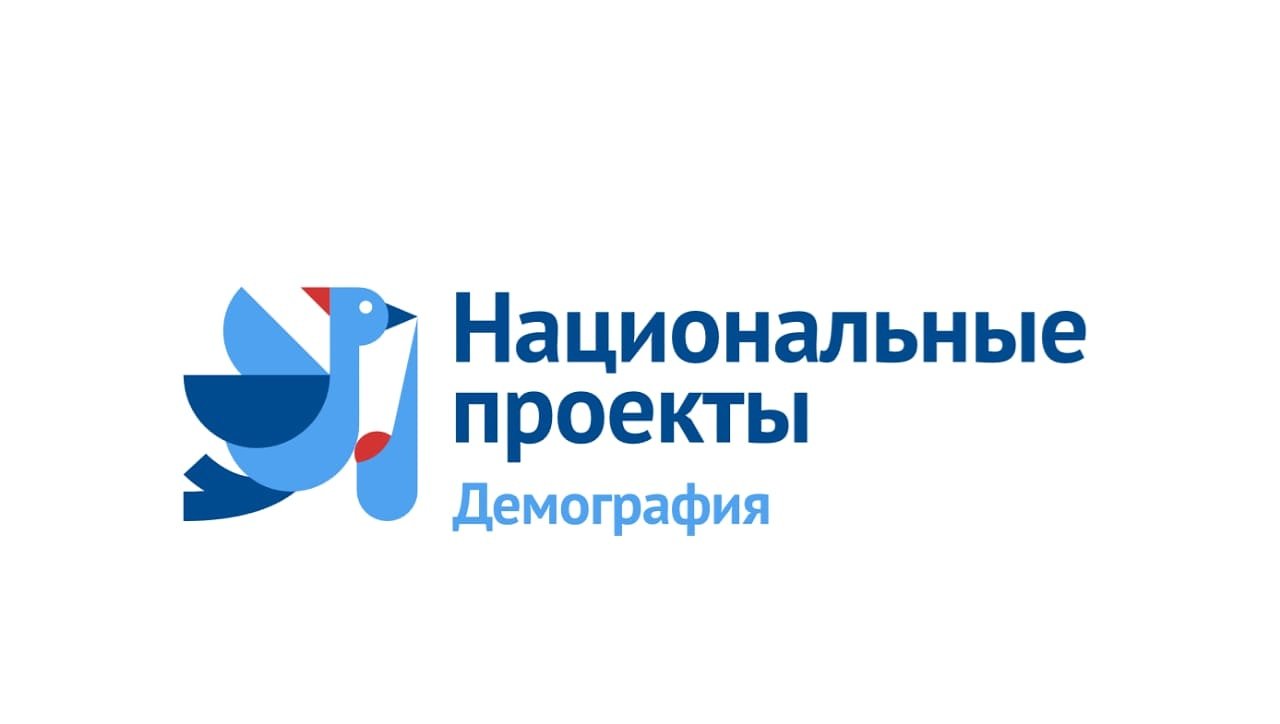 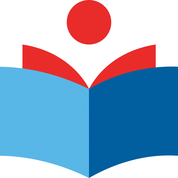 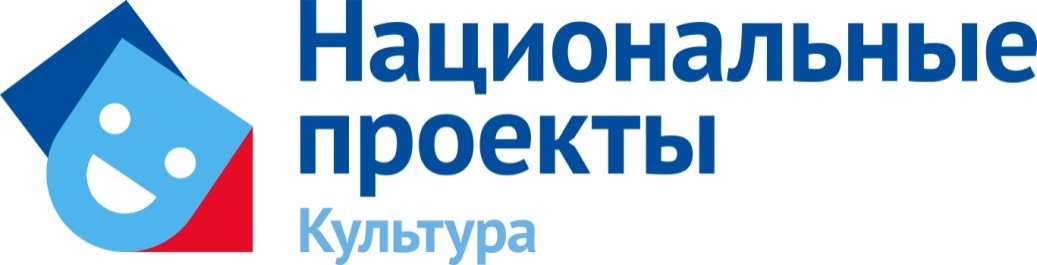 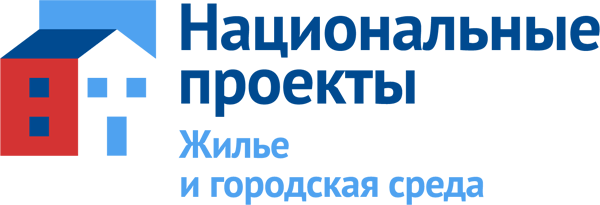 12
М У Н И Ц И П А Л Ь Н О Е  О Б Р А З О В А Н И Е  «А С И Н О В С К И Й  Р А Й О Н»
Национальный проект «Демография»
В муниципальном образовании «Асиновский район» проект нацелен на создание для всех категорий и групп населения условий для занятия физической культурой и спортом. В рамках выполнения данного проекта выполнены следующие мероприятия:
Обеспечение условий для развития физической культуры и местного спорта (приобретение спортивного инвентаря, оплата труда инструкторов);
Приобретение оборудования для малобюджетных спортивных площадок для проведения ГТО.
Национальный проект «Образование»
Структура нацпроекта представлена рядом проектов, из которого на территории Асиновского района присутствуют два проекта – «Успех каждого ребенка» и «Патриотическое воспитание граждан Российской Федерации (Томская область)».
•	Проект «Успех каждого ребенка» направлен на оснащение (обновление материально-технической базы) оборудованием, средствами обучения и воспитания образовательных организаций различных типов для реализации дополнительных общеразвивающих программ, для создания информационных систем в образовательных организациях.
•	Проект «Патриотическое воспитание граждан Российской Федерации»  направлен на финансовое обеспечение мероприятий по обеспечению деятельности советников директора по воспитанию и взаимодействию с детскими общественными объединениями в общеобразовательных организациях.
НАЦИОНАЛЬНЫЕ ПРОЕКТЫ
Национальный проект «Жилье и городская среда»
В 2024 году в рамках реализации приоритетного проекта «Формирование комфортной городской среды», муниципальной программы «Формирование современной среды населенных пунктов на территории муниципального образования «Асиновский район» на 2018-2024 годы» были выполнены работы по благоустройству общественной территории сквера на пересечении ул. Ленина и ул. Фурманова в г. Асино, Томской области в два этапа.Благоустройство общественной территории Обелиск 370 Ордена Кутузова второй степени Бранденбургской Краснознаменной дивизии в г. Асино, Томской области. (2 этапа), а так же благоустройство общественной территории сквера, расположенной на пересечении ул. Ленина и ул. Стадионная в  г. Асино, Томской области. (2 этапа).
        Так же в рамках данного национального проекта был реализован региональный проект «Чистая вода. Реализация мероприятий по обеспечению доступа к воде питьевого качества населения сельских территорий.
13
М У Н И Ц И П А Л Ь Н О Е  О Б Р А З О В А Н И Е  «А С И Н О В С К И Й  Р А Й О Н»
По итогам комплексной оценки социально-экономического развития муниципальных районов (городских округов) Томской области МО «Асиновский район» входит в группу районов со средним уровнем развития
ЭКОНОМИЧЕСКИЙ ПОТЕНЦИАЛ
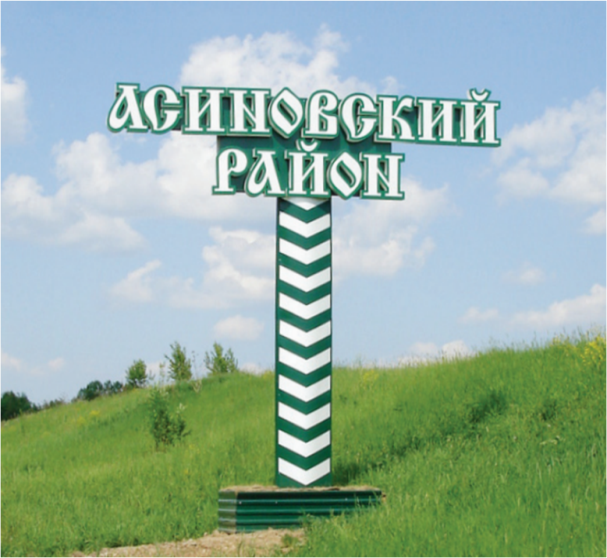 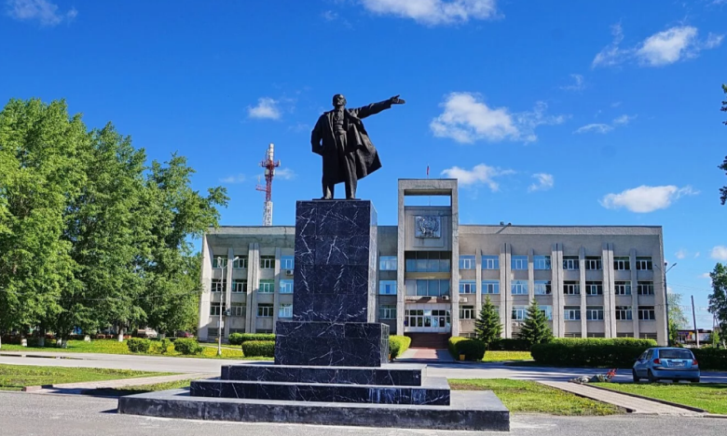 14
М У Н И Ц И П А Л Ь Н О Е  О Б Р А З О В А Н И Е  «А С И Н О В С К И Й  Р А Й О Н»
Ведущие отрасли экономики – сферы эффективного приложения капитала
Объем отгруженных товаров собственного производства, выполненных работ и услуг собственными силами в категории «Обрабатывающие производства» по средним и крупным предприятиям по «чистым» видам экономической деятельности за 2024 год составил    1 443,5 млн. руб. (50,5% к уровню 2023 года)
Произведено пиломатериалов крупными и средними предприятиями в 2024 году  63,9 тыс. куб. м.
Объем произведенной продукции сельского хозяйства за 2024 год составил 2 099,0 млн. руб. (100,8% уровню 2023 года).

По состоянию на 01.01.2025 года в хозяйствах всех форм собственности в числилось 7 414 голов крупного рогатого скота  (100,8% к уровню 2023 года).
Деревообрабатывающее производство / 
Wood processing
Сельское хозяйство /
 Agriculture
Производство и распределение электроэнергии, газа и воды / Generation and distribution
 of electric energy, gas and water
Произведено за 2024 год – 389,9 млн. (103,8 к уровню 2023 года)
Строительство/Construction

Объем работ, выполненных по виду деятельности «Строительство», крупными и средними организациями в 2024 году составил 42,7  млн. руб. 
Введено в действие  жилых домов общей площадью 9 968 кв. м. ( 130,6% к уровню 2023 года).

В 2024 году было выдано 28 уведомлений о планируемом строительстве или реконструкции объекта индивидуального жилищного строительства или садового дома на земельном участке.
ЭКОНОМИЧЕСКИЙ ПОТЕНЦИАЛ
В 2024 году работы по газификации возобновлены, протяженность газовых сетей на конец года составила 93,5 км.  В 2025 году положено начало реализации 10,11 этапов газификации.  В 2026 году планируется окончание указанных этапов
Газификация /Gasification
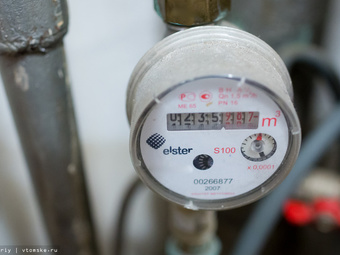 15
М У Н И Ц И П А Л Ь Н О Е  О Б Р А З О В А Н И Е  «А С И Н О В С К И Й  Р А Й О Н»
МАЛОЕ И СРЕДНЕЕ ПРЕДПРИНИМАТЕЛЬСТВО
Асиновский район относится к районам Томской области с развитым секторам малого и среднего предпринимательства. 
По состоянию на 01.01.2025 года количество включенных в Единый реестр субъектов малого и среднего предпринимательства составило:
юридические лица  – 210 ед. ;
индивидуальные предприниматели – 605 ед.
Доля среднесписочной численности работников (без внешних совместителей) малых и средних предприятий в среднесписочной численности работников (без внешних совместителей) всех предприятий и организаций —  41 % (более 7 тыс. человек),
Малый бизнес сосредоточен в промышленном секторе (пищевая промышленность, деревообработка, прочие производства), сельском и лесном хозяйстве, в сфере торговли и общественного питания, в сфере услуг (бытовые услуги, транспортные услуги и др.).  
Среди жителей Асиновского района активно применяется специальный налоговый режим «Налог на профессиональный доход», который позволяет гражданам осуществлять предпринимательскую деятельность без постановки на налоговый учет (определенные виды ОКВЭД) в качестве индивидуального предпринимателя.
ЭКОНОМИЧЕСКИЙ ПОТЕНЦИАЛ
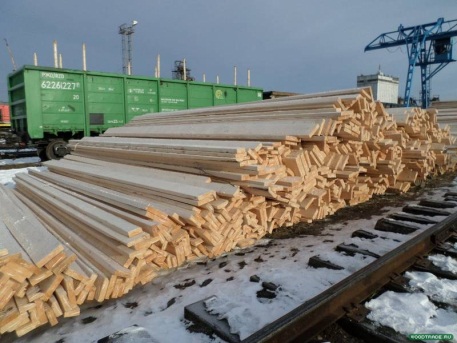 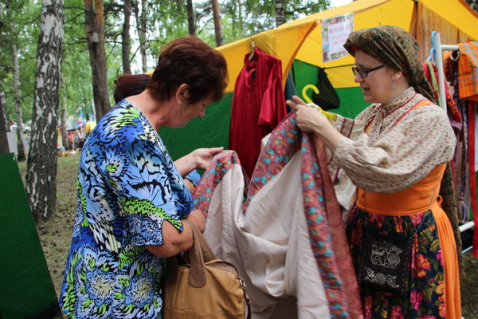 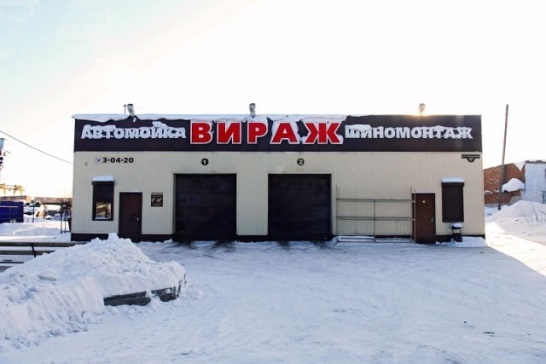 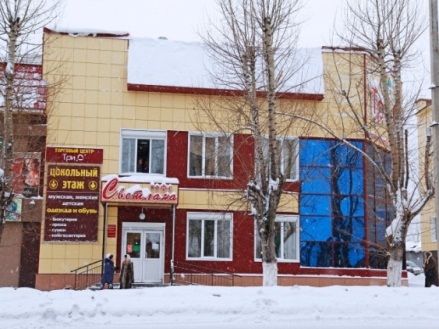 16
М У Н И Ц И П А Л Ь Н О Е  О Б Р А З О В А Н И Е  «А С И Н О В С К И Й  Р А Й О Н»
РАСПРЕДЕЛЕНИЕ СУБЪЕКТОВ МСП ПО ВИДАМ ЭКОНОМИЧЕСКОЙ ДЕЯТЕЛЬНОСТИ ЗА ПЕРИОД 2023-2024 ГОДЫ, ЕД.
ЭКОНОМИЧЕСКИЙ ПОТЕНЦИАЛ
17
М У Н И Ц И П А Л Ь Н О Е  О Б Р А З О В А Н И Е  «А С И Н О В С К И Й  Р А Й О Н»
ЭКОНОМИЧЕСКИЙ ПОТЕНЦИАЛ
18
М У Н И Ц И П А Л Ь Н О Е  О Б Р А З О В А Н И Е  «А С И Н О В С К И Й  Р А Й О Н»
Выгодное географическое положение: г. Асино расположен в 100 км от областного центра (г. Томск), является транспортным узлом юго-восточной группы районов.

             Развитая транспортная сеть – железнодорожное и автомобильное транспортные сообщения.

             Разнообразие минерально-сырьевых ресурсов: В недрах Асиновского района находятся полезные ископаемые строительного направления: глина кирпичная, строительные и формовочные пески, песчано-гравийные смеси; имеются месторождения торфа с общим объемом запаса 207,4 млн. тонн.

             Наличие древесных ресурсов, сельхозугодий (сельскохозяйственные угодья занимают 16,7 % территории района), дикоросов (тайга в районе богата ягодами, грибами, кедровыми орехами, лекарственными растениями).

             Наличие свободных производственных площадей, существенно меньшая в сравнении с Томском стоимость объектов недвижимости и ставка арендной платы, относительно недорогое жилье, устойчивое энергоснабжение.

              Наличие квалифицированных трудовых ресурсов и реальная возможность повышения их квалификации через систему высшего и специального образования.

               Возможность де-факто стать центром глубокой переработки древесины, базовой площадкой для развития лесопромышленного комплекса Томской области благодаря реализации инвестиционного проекта по созданию на территории района крупного современного деревообрабатывающего производства.
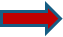 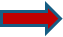 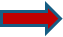 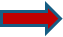 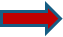 ИНВЕСТИЦИОННАЯ ДЕЯТЕЛЬНОСТЬ / СИЛЬНЫЕ СТОРОНЫ И ВОЗМОЖНОСТИ АСИНОВСКОГО РАЙОНА
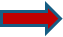 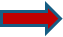 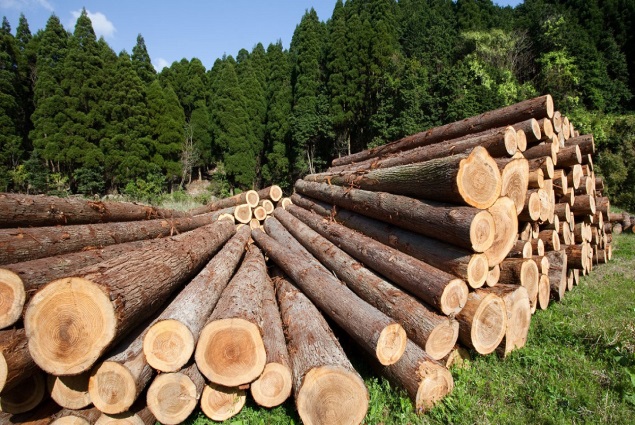 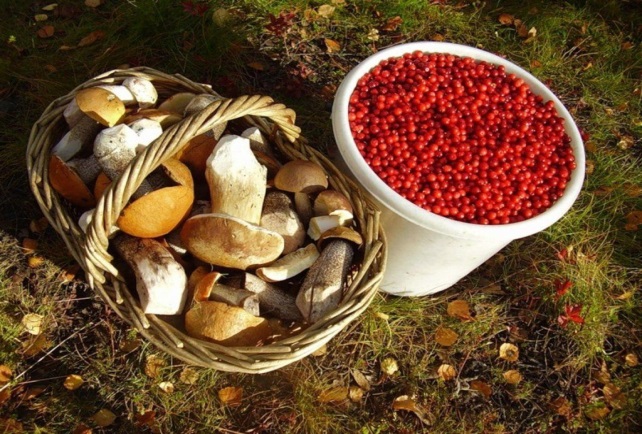 19
М У Н И Ц И П А Л Ь Н О Е  О Б Р А З О В А Н И Е  «А С И Н О В С К И Й  Р А Й О Н»
Отрасли промышленности, привлекательные для инвестиционной деятельности на территории 
Асиновского района
Industries in District Asinovskij offering a potential for investment
Деревообрабатывающая промышленность
Сельское хозяйство
Переработка дикорастущих ресурсов
Wood processing
Agriculture
Processing of wild-growing resources
ИНВЕСТИЦИОННАЯ ДЕЯТЕЛЬНОСТЬ / СИЛЬНЫЕ СТОРОНЫ И ВОЗМОЖНОСТИ АСИНОВСКОГО РАЙОНА
Пищевая промышленность
Туризм
Строительство
Food  industry
Tourism
Construction
20
М У Н И Ц И П А Л Ь Н О Е  О Б Р А З О В А Н И Е  «А С И Н О В С К И Й  Р А Й О Н»
Сферы эффективного приложения капитала – действующие и планируемые инвестиционные проекты
ИНВЕСТИЦИОННАЯ ДЕЯТЕЛЬНОСТЬ / СИЛЬНЫЕ СТОРОНЫ И ВОЗМОЖНОСТИ АСИНОВСКОГО РАЙОНА
21
М У Н И Ц И П А Л Ь Н О Е  О Б Р А З О В А Н И Е  «А С И Н О В С К И Й  Р А Й О Н»
ИНВЕСТИЦИОННО-ПРИВЛЕКАТЕЛЬНЫЕ ОТРАСЛИ / РАЗВИТИЕ ТУРИЗМА
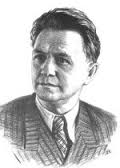 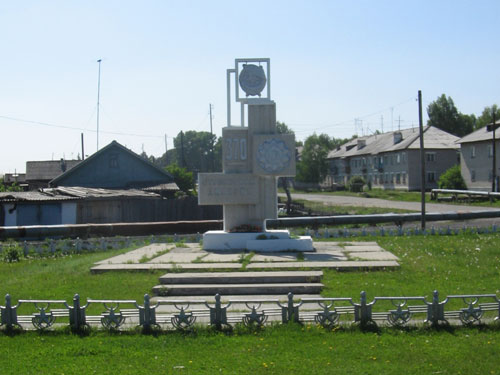 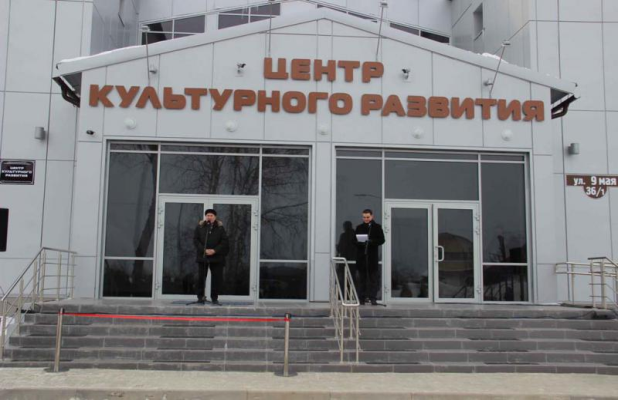 22
М У Н И Ц И П А Л Ь Н О Е  О Б Р А З О В А Н И Е  «А С И Н О В С К И Й  Р А Й О Н»
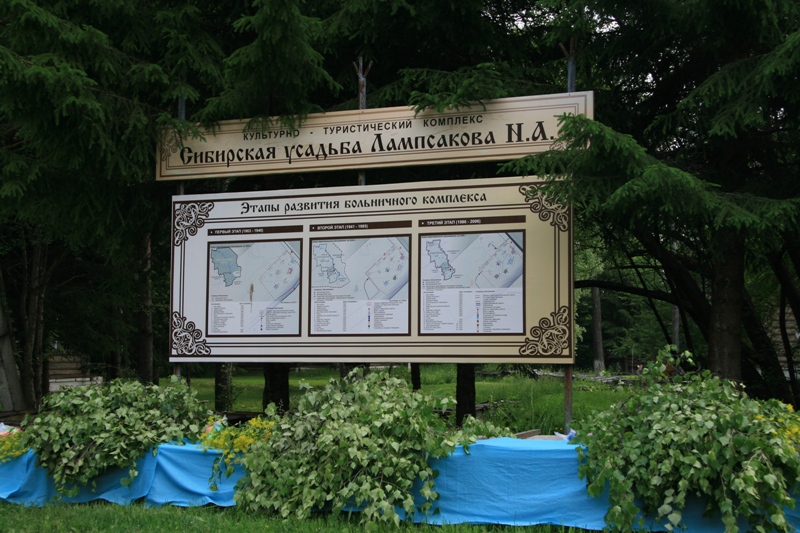 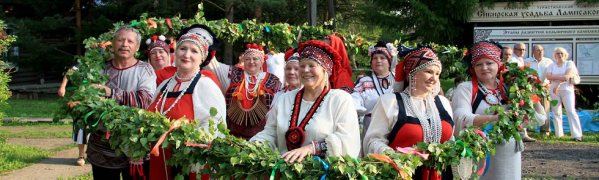 ИНВЕСТИЦИОННАЯ ДЕЯТЕЛЬНОСТЬ / ИНВЕСТИЦИОННО-ПРИВЛЕКАТЕЛЬНЫЕ ОТРАСЛИ
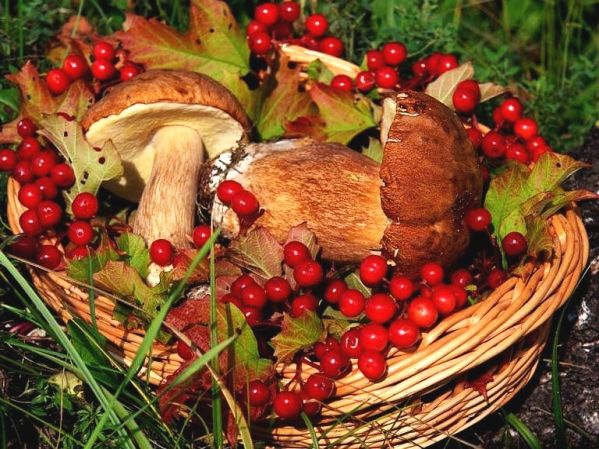 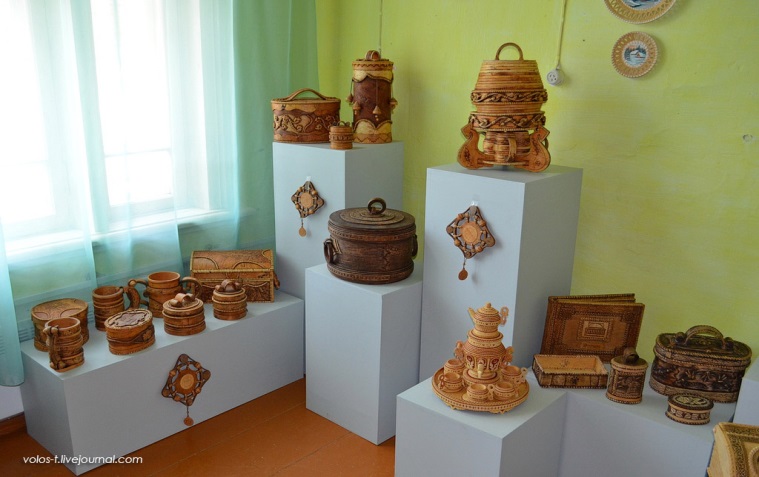 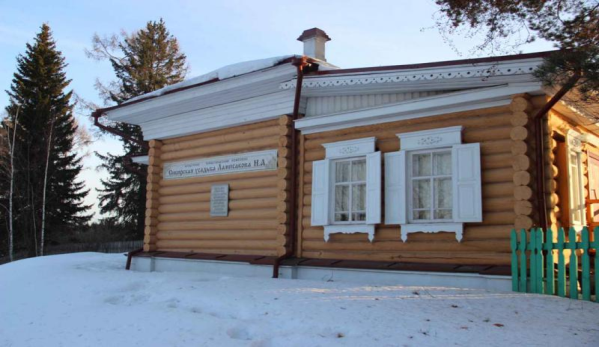 23
М У Н И Ц И П А Л Ь Н О Е  О Б Р А З О В А Н И Е  «А С И Н О В С К И Й  Р А Й О Н»
В Асиновском районе функционирует 5 дошкольных образовательных организаций.
Муниципальные образовательные организации, реализующие основную образовательную программу дошкольного образования, посещают 1191 воспитанников в возрасте от 1,6 лет до 8 лет. На базе муниципальных образовательных организаций функционируют группы дошкольного образования функционируют в режиме сокращенного дня. Потребность в местах для от 3-х до 7 лет удовлетворена на 100%.
В 2024 году общая численность работников организаций, оказывающих услуги дошкольного образования, составила 155 человек (педагогический состав).
Кадровая политика образовательных организаций, реализующих образовательные программы дошкольного образования, опирается на развитие профессиональной компетентности педагогов, что характеризуется достаточно высоким уровнем образования и квалификации.
ДОШКОЛЬНОЕ ОБРАЗОВАНИЕ
КАЧЕСТВО ЖИЗНИ
Удовлетворенность населения качеством
дошкольного образования в 2024 году составила 59,7 %.
Программа Робототехника  и Легоконструирование реализуется во всех дошкольных организациях и группах дошкольного образования.
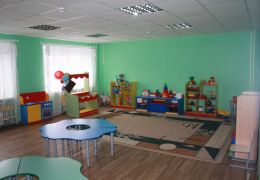 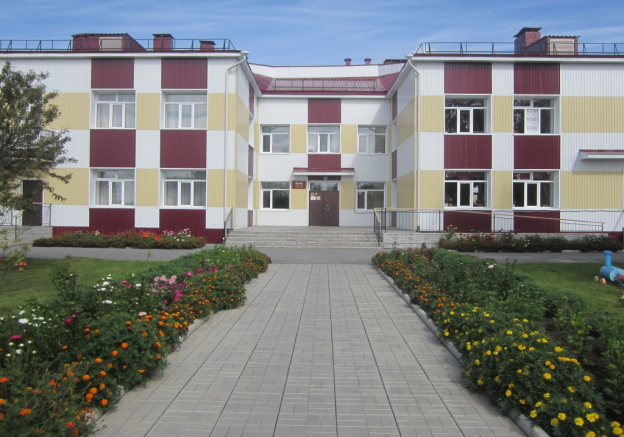 На 01.01.2025 заработная плата работников дошкольного образования составила 41 011,5 рублей.
24
М У Н И Ц И П А Л Ь Н О Е  О Б Р А З О В А Н И Е  «А С И Н О В С К И Й  Р А Й О Н»
ОБЩЕЕ ОБРАЗОВАНИЕ
Общее образование Асиновского района представлено: 12 общеобразовательных организаций, в т.ч.:  8 средних школ, 1 основная школы, 1 гимназия, 1 вечерняя школа, 1 коррекционная школа; при школах – 2 филиала, 6 групп дошкольного образования.
На 01 сентября в 2024-2025 учебному году в Асиновском районе к занятиям приступили 4 261 обучающихся  в т. ч.:
в школах города – 3 356 человек; в школах села – 905 человек.
Наполняемость классов в среднем 21,1 человек, в т.ч. в городских школах – 25,8 человек, в сельских – 14,8 человека. 
В трех школах города Асино образовательный процесс организован в две смены. Школа №1, школа № 4 и Гимназия №2, расположенные в городе, берут на себя нагрузку 67,1% (2861) обучающихся города. 
Ежегодные затраты за 2024год на предоставление образовательных услуг на одного обучающегося составили 130 221 руб.
С 2023-2024 учебного года проводятся занятия 6-11 классы по программе «Россия – мои горизонты».
В рамках регионального проекта «Первая рабочая профессия» в ОГБПОУ АТпромИС обучение прошли 50 обучающихся образовательных организаций Асиновского района.
В  районе  реализован федеральный проект «Цифровая образовательная среда», все школы района подключены к высокоскоростному Интернету.
КАЧЕСТВО ЖИЗНИ
Удовлетворенность населения качеством общего образования в 2024 году составила 61,2%.
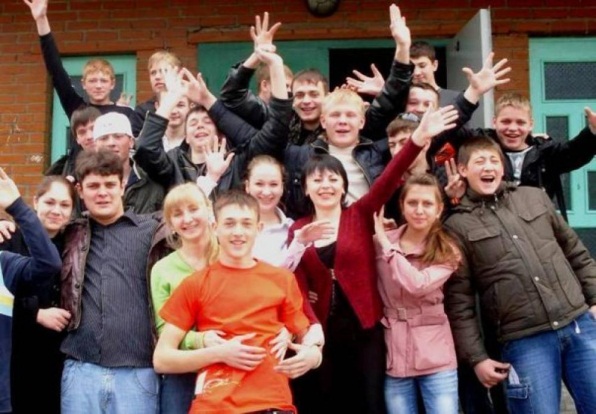 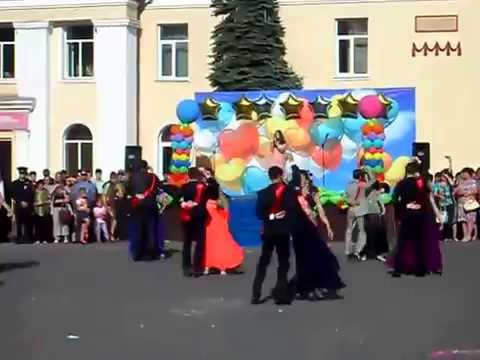 На 01.01.2025 заработная работников общеобразовательных организаций составила 51 935,0 рублей.
[Speaker Notes: IT]
М У Н И Ц И П А Л Ь Н О Е  О Б Р А З О В А Н И Е  «А С И Н О В С К И Й  Р А Й О Н»
ДОПОЛНИТЕЛЬНОЕ ОБРАЗОВАНИЕ
В структуре дополнительного образования 3 организации  сферы Управления образования, 1 организация сферы Управления Культуры.
Охват дополнительным образованием детей в возрасте от 5 до 18 лет составляет 4677 человек (85,7 %).
В 263 творческих, спортивных, технических, естественнонаучных, социально-педагогических, туристско-краеведческих объединениях осуществляется на основе 259 дополнительных общеобразовательных программ, учитывающих многоаспектные потребности и интересы детей и подростков, их индивидуальные возможности.
По современным дополнительным общеразвивающим программам технической направленности занимаются 1627 обучающихся.
Удовлетворенность населения качеством дополнительного образования в 2024 году составила 64,2 %
КАЧЕСТВО ЖИЗНИ
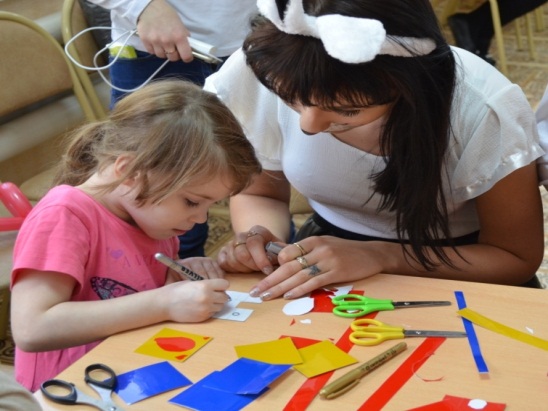 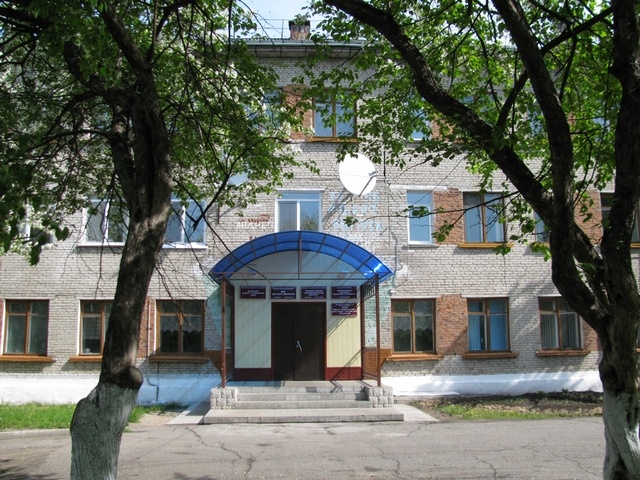 На 01.01.2025 заработная плата работников дополнительного образования 47 264,9 рублей.
26
М У Н И Ц И П А Л Ь Н О Е  О Б Р А З О В А Н И Е  «А С И Н О В С К И Й  Р А Й О Н»
ПРОФЕССИОНАЛЬНОЕ ОБРАЗОВАНИЕ
ОГБПОУ «Асиновский техникум промышленной индустрии и сервиса» в настоящее время -  это современный многопрофильный образовательный комплекс, реализующий программы среднего общего образования, программы подготовки специалистов среднего звена, программы подготовки квалифицированных рабочих, служащих, а также программы профессиональной подготовки. 
В техникуме обучается около 1 400 человек, включая  филиалы п. Белый Яр, с. Зырянское. Под заказ предприятий подготовку и переподготовку на базе техникума проходит около 250 человек в год. Педагогический коллектив техникума состоит из 70 штатных преподавателей и мастеров производственного обучения, которые  прошли курсы повышения квалификации по  цифровизации образования и современным педагогическим технологиям.
На базе  техникума в 2014 году открылся Центр молодежного инновационного творчества, деятельность которого направлена на вовлечение в малое предпринимательство в научно-технической сфере и в инновационное научно-техническое творчество - детей, студентов, учащихся и менеджеров, в том числе  и на поддержку проектов, направленных на создание и обеспечение деятельности организаций в области инноваций. 
В 2023 году на базе данного техникума  Томский базовый медицинский колледж открыл филиал на  50 бюджетных мест с перспективой роста до 100 мест.
КАЧЕСТВО ЖИЗНИ
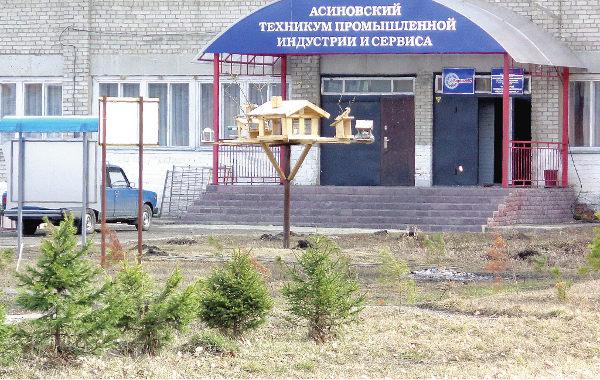 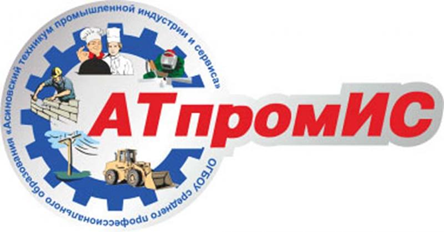 27
М У Н И Ц И П А Л Ь Н О Е  О Б Р А З О В А Н И Е  «А С И Н О В С К И Й  Р А Й О Н»
ЗДРАВООХРАНЕНИЕ
На территории Асиновского района расположена ОГБУЗ «Асиновская районная больница», в которой оказывают специализированную медицинскую помощь жителям Асиновского, Первомайского, Зырянского, Тегульдетского районов. Данное здравоохранительное учреждение входит в число крупнейших районных больниц Томской области.
Асиновская районная больница имеет амбулаторно-поликлиническую сеть на 966 посещений в смену (всего в год более 330 тыс. посещений). В структуре больницы имеются две поликлиники для взрослых, детская поликлиника, женская консультация, четыре врачебные амбулатории (в т.ч. 1 передвижная врачебная амбулатория),  7 общих врачебных практик, 21 фельдшерско-акушерский пункт.
Круглосуточный стационар включает 256 коек. Ежегодно в стационарных отделениях Асиновской больницы получают лечение более 5 тыс. пациентов, проводятся эндоскопические операции по профилям хирургия, травматология, акушерство и гинекология. 
Отделение скорой медицинской помощи имеет подстанции в г. Асино, с. Батурино, с. Минаевка, с. Ягодное (находящееся на середине автодороги Томск-Асино). 
В 2024 году в рамках национального проекта «Здравоохранение» закончилось строительство и оснащение нового трехэтажного здания детской поликлиники. В 2024 году открылись отделение реабилитации взрослых, кабинет паллиативной медицинской помощи взрослым, отделение выездной патронажной паллиативной помощи взрослым.
КАЧЕСТВО ЖИЗНИ
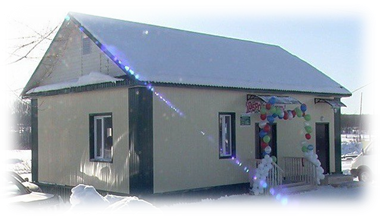 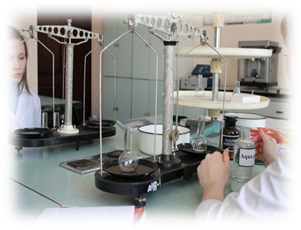 На 01.01.2025 средняя месячная заработная плата врачей – 110 114 руб. среднего медицинского персонала – 45 208 рублей, 
младшего – 43 858 рублей.
28
М У Н И Ц И П А Л Ь Н О Е  О Б Р А З О В А Н И Е  «А С И Н О В С К И Й  Р А Й О Н»
КУЛЬТУРА
Всего с учетом обособленных подразделений в районе на 01.01.2025 насчитывается 40 единиц: 17 культурно-досуговых учреждений, 20 библиотек, 1 школа искусств и 2 филиала в сельской местности.
Клубная система Асиновского района имеет в своем составе: Городской Дом культуры, сельские дома культуры – 6; Центры Досуга – 9; Культурно-туристический комплекс «Усадьба им. Н.А. Лампсакова» – 1; Центр культурного развития.
Созданы и работают 93 клубных формирования.
По итогам работы за 2024 г. в МАУ «МЦНТиКСД» было проведено 2 547 мероприяти (что превышает значение показателя предыдущего года в 1,1 раза.), которые посетило  2 человек.
В 2024 году было реализовано 2 грантовых творческих проекта: Краеведческий маршрут «Паутина историй Сибирской усадьбы», IX межрегиональный фестиваль-конкурс декоративно-прикладного искусства «Золотая береста»
Значимые мероприятия, проведенные впервые в 2024 году:
1. Проект «Дворовый марафон».
2. «Районный молодежный фестиваль «Покажи себя».
В МАУ «МЦНТиКСД» проводится работа по привлечению в различные мероприятия социально - незащищенных групп населения (пенсионеров, ветеранов войны и труда, инвалидов, лиц с ОВЗ и др.). Всего для них проведено 94 мероприятия.
Деятельность МБУ «АМЦБС» ведётся по традиционным направлениям, связанным с удовлетворением информационных потребностей пользователей, созданием условий для сохранения и развития культурных традиций, продвижением культуры чтения, расширением и продвижением краеведческой информации среди населения области, оказанием консультационно-методической помощи муниципальным библиотекам района.
КАЧЕСТВО ЖИЗНИ
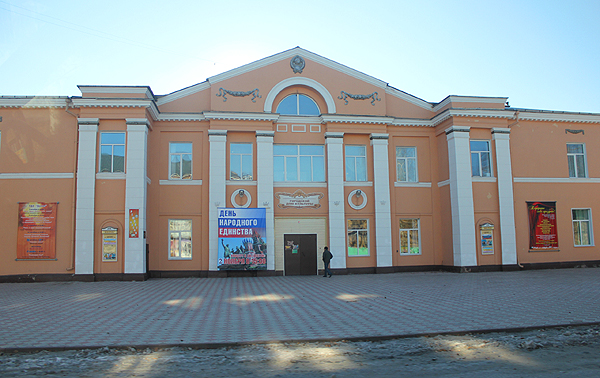 Удовлетворенность населения качеством предоставления услуг в сфере культуры в 2024 году составила 83 %.
На 01.01.2025 среднемесячная заработная плата работников культуры составила  48 816,5 рублей.
29
М У Н И Ц И П А Л Ь Н О Е  О Б Р А З О В А Н И Е  «А С И Н О В С К И Й  Р А Й О Н»
Физическая культура и спорт
В районе работают 2 детско-юношеские спортивные школы. Главное направление ДЮСШ № 1 - легкая атлетика, ДЮСШ №2 - лыжные гонки. На базе ДЮСШ № 2 работает физкультурно-оздоровительный комплекс с 25-ти метровым бассейном и спортивным залом для игровых видов спорта. В данных школах занимается свыше 1000 учащихся.
В целом на территории Асиновского района расположено 94 спортивных сооружения. 
Наиболее популярны среди населения занятия такими видами спорта как: футбол, волейбол, баскетбол, шахматы, плавание, лыжные гонки, гиревой спорт, бокс, легкая атлетика, тяжелая атлетика, хоккей, настольный теннис, городошный спорт и картинг.
Доля населения района, систематически занимающегося спортом из года в год постоянно растет. Доля населения района, систематически занимающегося физической культурой и спортом увеличилась в 2024 г. и составила 49,3% от общего числа населения в возрасте с 3 до 79 лет.
Сборная Асиновского района неизменный участник и призер летних и зимних Областных сельских игр. Представители района в таких видах спорта как легкая атлетика и бокс являются членами сборной Томской области на Всероссийских соревнованиях. В районе проводится Межрегиональный фестиваль игровых видов спорта.
КАЧЕСТВО ЖИЗНИ
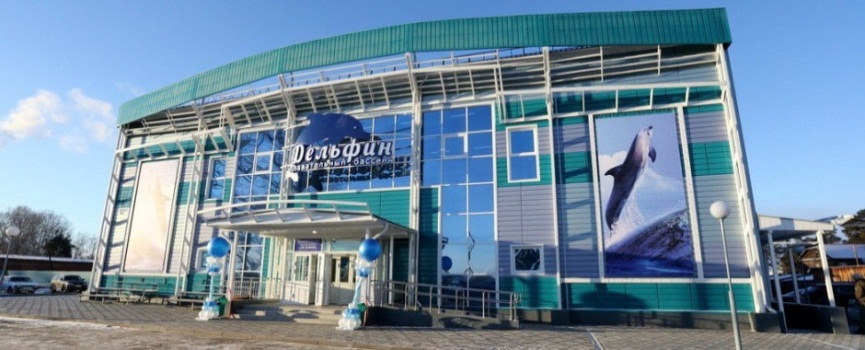 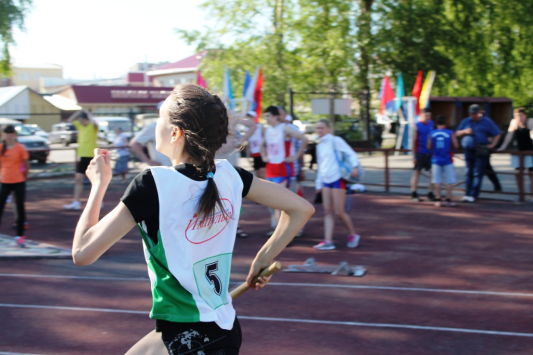 30
М У Н И Ц И П А Л Ь Н О Е  О Б Р А З О В А Н И Е  «А С И Н О В С К И Й  Р А Й О Н»
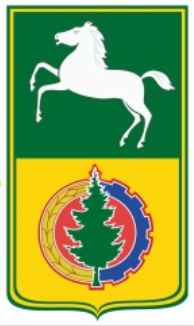 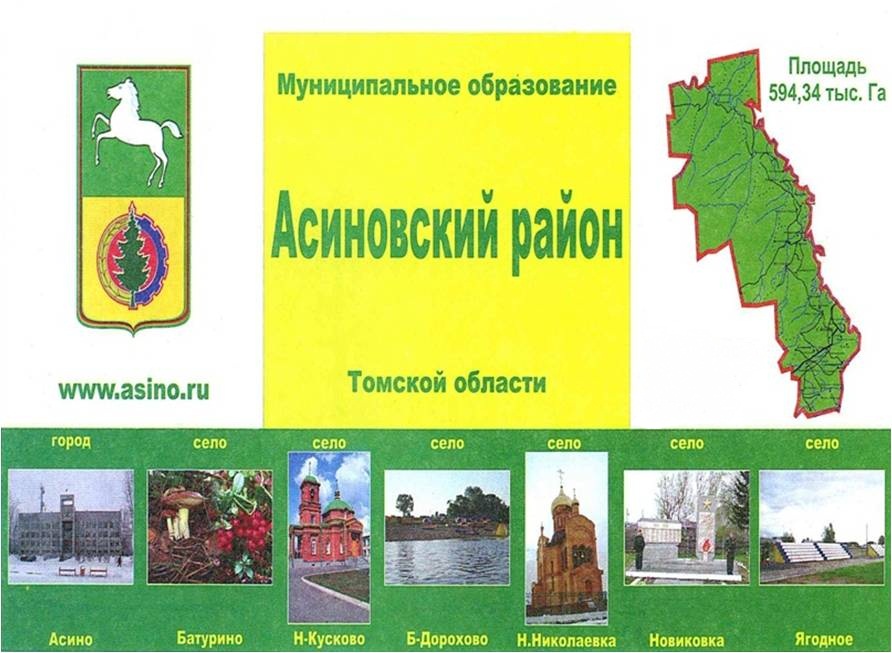 31
М У Н И Ц И П А Л Ь Н О Е  О Б Р А З О В А Н И Е  «А С И Н О В С К И Й  Р А Й О Н»
Развитие поселений района
РАЗВИТИЕ ПОСЕЛЕНИЙ РАЙОНА
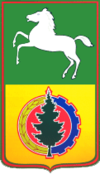 32
М У Н И Ц И П А Л Ь Н О Е  О Б Р А З О В А Н И Е  «А С И Н О В С К И Й  Р А Й О Н»
ПОСЕЛЕНИЯ АСИНОВСКОГО РАЙОНА
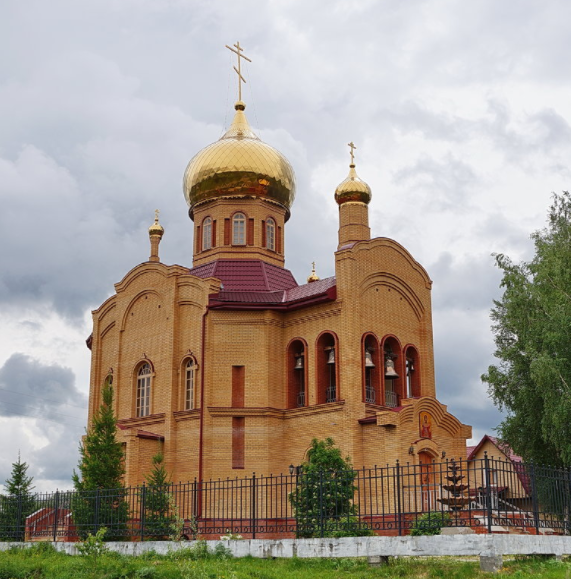 РАЗВИТИЕ  ПОСЕЛЕНИЙ  РАЙОНА
Численность населения Асиновского района в территориальном разрезе (по состоянию на 01.01.2025г.)
33
32 925 чел.
М У Н И Ц И П А Л Ь Н О Е  О Б Р А З О В А Н И Е  «А С И Н О В С К И Й  Р А Й О Н»
Поселение основано в 2006 г.
ГЛАВА ПОСЕЛЕНИЯ Вульф Александр Владимирович
Срок полномочий – апрель 2025 – апрель 2030
Телефон: 8(38241)2 2237
Сайт: http://www.gorodasino.ruE-mail: gorod@asino.tomsknet.ru
ПРЕДСЕДАТЕЛЬ СОВЕТА – Седюкова Наталья 
Валентиновна
Дата избрания –  28.03.2025 г.
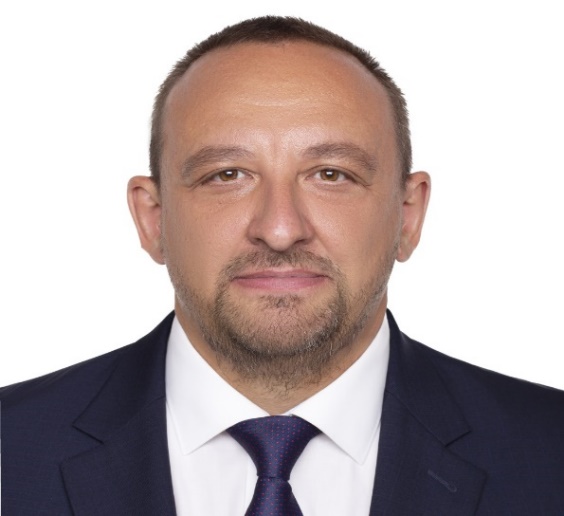 ОБЩАЯ ХАРАКТЕРИСТИКА
Территория: площадь: 8,6839 га (0,08% от Асиновского района). 
Население: (на 1 января 2025 г.): 24 401 человек (74,1 % от Асиновского района). 
Административный центр – город Асино. 

ФИНАНСОВО-ЭКОНОМИЧЕСКАЯ ИНФОРМАЦИЯ:
тыс. руб.
АСИНОВСКОЕ ГОРОДСКОЕ ПОСЕЛЕНИЕ
ИНФРАСТРУКТУРА ПОСЕЛЕНИЯ
Объекты социальной сферы: МБУЗ «Асиновская  центральная районная  больница», ДК «Восток», бассейн «Дельфин», 2 детско-юношеские спортивные школы, Межпоселенческий Центр народного творчества и культурно-спортивной деятельности, 6 школ, 5 детских садов, 1 техникум,  Детская школа искусств, Центр творчества детей и молодежи.
Объекты ЖКХ:  17 газовых котельных, тепловые сети, водопроводные сети, канализационные сети, 1 водозабор.
Объекты производственной (агропромышленной) сферы:  ООО «Томский лён», СППК «Мельница».
 Объекты малого и среднего бизнеса: объекты розничной торговли, деревообрабатывающие производства, пищевая промышленность, текстильное и швейное производство, объекты бытового обслуживания.
34
М У Н И Ц И П А Л Ь Н О Е  О Б Р А З О В А Н И Е  «А С И Н О В С К И Й  Р А Й О Н»
Поселение основано 2006 г.
ГЛАВА ПОСЕЛЕНИЯ – Вакулич Степан Владимирович
Срок полномочий – август  2024  – август 2029 г.
Дата избрания – 30.08.2024  г.
Телефон: 8 (38241) 4 11 25, 4 15 11
Сайт: http://www.bselpasino.ru/E-mail: baturino-sp@asino.gov70.ru 
ПРЕДСЕДАТЕЛЬ СОВЕТА -  Яковлев Иван Семенович
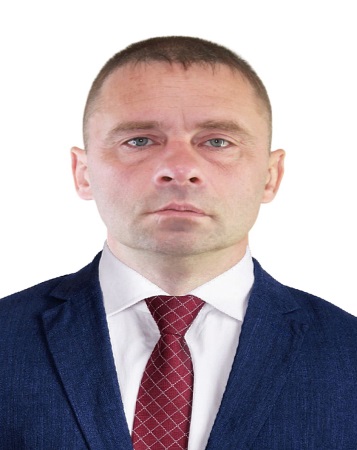 ОБЩАЯ ХАРАКТЕРИСТИКА
Территория: площадь:  540  (4,5 % от Асиновского района). 
Удалённость от районного центра: 130 км.
Наличие круглогодичного сообщения: Да.
Структура: административный центр – с. Батурино (1 087 чел.), п. Ноль-Пикет (31 чел.), п. Первопашенск (95 чел.).
Население : (на 1 января 2025 г.): 1 213 человека (3,68 % от Асиновского района). 
ФИНАНСОВО-ЭКОНОМИЧЕСКАЯ ИНФОРМАЦИЯ
тыс. руб.
БАТУРИНСКОЕ СЕЛЬСКОЕ ПОСЕЛЕНИЕ
ИНФРАСТРУКТУРА ПОСЕЛЕНИЯ
Объекты социальной сферы: филиал ЦРБ общей врачебной практики 1 шт. ,ФАП 2 штуки, Батуринское отделение связи 1 шт., Пожарная часть 1 шт., отделение полиции 1 шт., сельская библиотека 1 шт., Дом культуры  (с. Батурино) 1 шт., детская спортивная школа 1 шт., МАОУ-СОШ с. Батурино (Группа дошкольного образования)1 шт., Батуринский участок ВЭС 1 шт. , Филиал Сбербанка 1 шт., аптечный пункт с. Батурино, Батуринское Авиаотделение 1 шт. , Метеостанция 1 шт.
Объекты  теплоснабжения:  котельная школы 1 шт.
Объекты малого и среднего бизнеса: магазины, деревообрабатывающие производства, сбор дикоросов.
35
М У Н И Ц И П А Л Ь Н О Е  О Б Р А З О В А Н И Е  «А С И Н О В С К И Й  Р А Й О Н»
Поселение основано  2005 г.
ГЛАВА ПОСЕЛЕНИЯ – Хаданова Татьяна Викторовна
Срок полномочий – октябрь 2024 г. – октябрь 2029 г.
Дата избрания – 28.10.2024 г.
Телефон: 8 (38241) 4 71 21
Сайт: http://www.bdselp.asino.ru/E-mail: bdselp@mail.tomsknet.ru
ПРЕДСЕДАТЕЛЬ СОВЕТА – Торгунакова
Светлана Викторовна
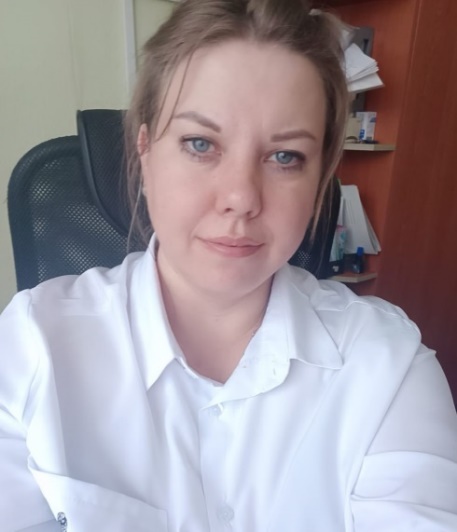 ОБЩАЯ ХАРАКТЕРИСТИКА
Территория: площадь: 370  га (3,1% от Асиновского района). 
Удалённость от районного центра: 20 км.
Наличие круглогодичного сообщения: Да.
Структура: административный центр - с. Больше-Дорохово (438 чел.), д. Воронино Яя (66 чел.), д. Итатка (17 чел.), д. Победа (84 чел.), д. Тихомировка (175 чел.), д. Феоктистовка (217 чел.).
Население: (на 1 января 2025 г.): 998 человек (3,03% от Асиновского района). 

ФИНАНСОВО-ЭКОНОМИЧЕСКАЯ ИНФОРМАЦИЯ:
тыс. руб.
БОЛЬШЕДОРОХОВСКОЕ СЕЛЬСКОЕ ПОСЕЛЕНИЕ
ИНФРАСТРУКТУРА ПОСЕЛЕНИЯ
Объекты социальной сферы:  Фельдшерско-акушерский пункт (с. Больше-Дорохово,                           д. Феоктистовка, д. Победа), Центр досуга (д. Победа, д. Феоктистовка, д. Тихомировка) , Дом Культуры с. Больше-Дорохово, Сельская библиотека с. Больше-Дорохово,
Объекты ЖКХ:  с. Больше-Дорохово: котельные - 3 шт., тепловые сети, водопроводные сети, водонапорные башни – 2 шт., водоразборные колонки.
Объекты малого и среднего бизнеса: магазины, пилорамы, шиномонтаж, ФГУП «Почта России», ООО «Большедороховское Молоко» .
36
М У Н И Ц И П А Л Ь Н О Е  О Б Р А З О В А Н И Е  «А С И Н О В С К И Й  Р А Й О Н»
Поселение основано  2005 г.
ГЛАВА ПОСЕЛЕНИЯ – Петров Сергей Леонтьевич
Срок полномочий – ноябрь 2022- ноябрь 2027 г.
Телефон: 8(38241) 44166
Сайт: http://www.nselp.asino.ru/E-mail: nselp@asino.tomsknet..ru
ПРЕДСЕДАТЕЛЬ СОВЕТА – Трубчик Надежда Михайловна
Дата избрания -  21 09.2022 г.
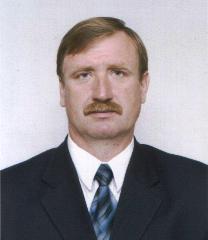 ОБЩАЯ ХАРАКТЕРИСТИКА
Территория: площадь: 458 га (3,8 % от Асиновского района). 
Удалённость от районного центра: 15 км.
Наличие круглогодичного сообщения: Да.
Структура: административный центр - с. Новиковка (356 чел.), п. Светлый (371 чел.), д. Ново Троица (57 чел.), д. Вороно-Пашня (105 чел.), д. Моисеевка (183 чел.), д. Нижние Соколы (121 чел.),  ж.д. 153 (0 чел.), 161 (4 чел.), 167 (4 чел.), 169 (9 чел.).
Население : (на 1 января 2025 г.): 1 210 человек (3,68 % от Асиновского района). 
ФИНАНСОВО-ЭКОНОМИЧЕСКАЯ ИНФОРМАЦИЯ
тыс. руб.
НОВИКОВСКОЕ  СЕЛЬСКОЕ ПОСЕЛЕНИЕ
ИНФРАСТРУКТУРА ПОСЕЛЕНИЯ
Объекты социальной сферы: школа 1 шт.,  ОВП-1 шт.,  ФАП 4 шт.,  магазины – 7 шт., 
ДК 1 шт.,  центр досуга 1 шт.
Объекты ЖКХ: котельные -2 шт.,  водонапорные башни - 8 шт., водоразборные колонки - 86 шт., тепловые сети – 0,744 км, водопроводные сети -19,019 км. Модули станции водоочистки - 4 шт.
Объекты производственной (агропромышленной) сферы: СПК «Успех»,    
ООО «Томский лен», КФХ «Родничок Хоминковых», КФХ Ходкевич А.В., 
Объекты малого и среднего бизнеса: ИП Алексеева Л.Ш.
37
М У Н И Ц И П А Л Ь Н О Е  О Б Р А З О В А Н И Е  «А С И Н О В С К И Й  Р А Й О Н»
Поселение основано 2006 г.
ГЛАВА ПОСЕЛЕНИЯ – Епифанов Андрей Иванович
Срок полномочий – июль  2023 - июль 2028 г.
Дата избрания -  11.07.2023 г.
Телефон: 8(38241) 4 50 01
Сайт: http://www.nkselpasino.ruE-mail: nkselp@mail.tomsknet.ru
ПРЕДСЕДАТЕЛЬ СОВЕТА –  Борисенко Марина Петровна
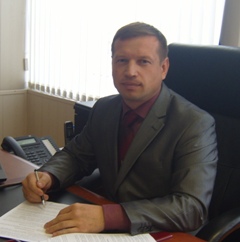 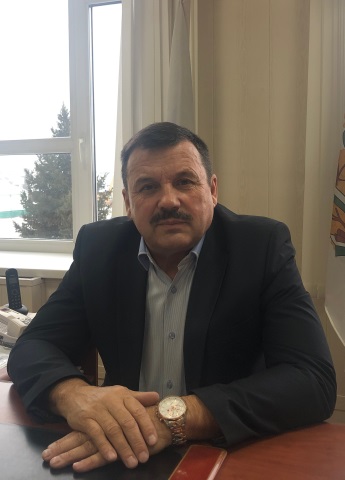 ОБЩАЯ ХАРАКТЕРИСТИКА
Территория: площадь: 524 га (4,4 % от Асиновского района). 
Удалённость от районного центра: 8 км.
Наличие круглогодичного сообщения: Да.
Структура: административный центр - с. Ново-Кусково (1 362 чел.), д. Старо-Кусково (104 чел.), с. Казанка (202 чел.), с. Филимоновка (198 чел.), д. Митрофановка (14 чел.).
Население: (на 1 января 2025 г.): 1 880 человек (5,71% от Асиновского района). 
ФИНАНСОВО-ЭКОНОМИЧЕСКАЯ ИНФОРМАЦИЯ
тыс. руб.
НОВОКУСКОВСКОЕ СЕЛЬСКОЕ ПОСЕЛЕНИЕ
ИНФРАСТРУКТУРА ПОСЕЛЕНИЯ
Объекты социальной сферы: МАОУ-СОШ с. Ново-Кусково (Группа дошкольного образования), филиал МАОУ ДОД «Асиновская детская школа искусств» (с.Ново-Кусково), филиал ЦРБ общая врачебная амбулатория, 2 ФАПа, аптечный пункт (с.Ново-Кусково), Ново-Кусковский Дом культуры,  2 Центра досуга, библиотека им. Г.М.Маркова (с.Ново-Кусково), 2 сельские библиотеки, КТК «Сибирская усадьба Н.А.Лампсакова», 3 почтовых отделения, спортивный стадион с.Ново-Кусково), Храм Георгия Победоносца (с.Ново-Кусково). Объекты ЖКХ: МУП «Новокусковские коммунальные системы». Объекты производственной (агропромышленной) сферы: ООО «Сибирские органические продукты»,  2 КФХ по разведению КРС, 6 ЛПХ по разведению КРС,  1 КФХ по разведению птицы. Объекты малого и среднего бизнеса: 8 магазинов, парикмахерская, 5 пилорам.
38
М У Н И Ц И П А Л Ь Н О Е  О Б Р А З О В А Н И Е  «А С И Н О В С К И Й  Р А Й О Н»
Поселение основано  2006 г.
ГЛАВА ПОСЕЛЕНИЯ –  Жаровских Николай Николаевич
Срок полномочий – сентябрь 2022 г. - сентябрь 2027 г.
дата избрания – 31.10.2022 г.
Телефон: 8(38241) 4 21 17
Сайт: http://www.nnselp.asino.ru/E-mail: n-nikolaevka-sp@asino.gov70.ru
ПРЕДСЕДАТЕЛЬ СОВЕТА – Авдеева Елена Александровна
дата избрания – 19.09.2022 г.
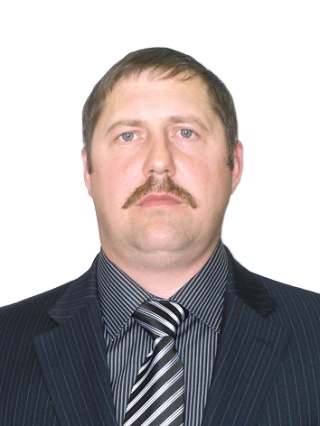 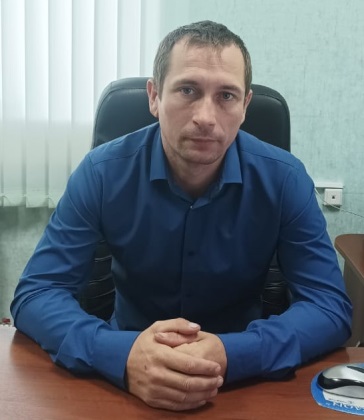 ОБЩАЯ ХАРАКТЕРИСТИКА
Территория: площадь:  656  га (5,5% от Асиновского района). 
Удалённость от районного центра:  50 км.
Наличие круглогодичного сообщения:  Да.
Структура: административный центр - с. Новониколаевка (734 чел.), д. Караколь (37чел.), д. Михайловка (59чел.), с. Минаевка (502чел.), д. Гарь (141 чел.), с. Копыловка (54 чел.), п. Большой Кордон (226 чел.), п. Отрадный (19 чел.), п. Осколково (0 чел.), д. Комаровка (3 чел.).
Население : (на 1 января 2025 г.): 1 775 человека (5,39% от Асиновского района). 

ФИНАНСОВО-ЭКОНОМИЧЕСКАЯ ИНФОРМАЦИЯ
НОВОНИКОЛАЕВСКОЕ СЕЛЬСКОЕ ПОСЕЛЕНИЕ
тыс. руб.
ИНФРАСТРУКТУРА ПОСЕЛЕНИЯ
Объекты социальной сферы: ФАП 4 шт., ОВП-1шт., Школа 2 шт., Библиотека 4 шт., аптека 1 шт., ДК 1 шт.,  Центр досуга 3 шт.
Объекты ЖКХ: котельные 5 шт., Тепловые сети 0,62 км , водопроводные сети 17,1 км водонапорные башни 8 шт., водоразборные колонки  85 шт.
Объекты производственной (агропромышленной) сферы:  ООО КФХ «НИВА»
Объекты малого и среднего бизнеса:  ООО  «Причулымье» , ООО «Сибирский лес»,        ООО «Завод Родина».
39
М У Н И Ц И П А Л Ь Н О Е  О Б Р А З О В А Н И Е  «А С И Н О В С К И Й  Р А Й О Н»
Поселение основано – 2006 г.
ГЛАВА ПОСЕЛЕНИЯ – Баранов Геннадий Иванович
Срок полномочий – ноябрь 2022 г. - ноябрь 2027 г.
Телефон: 8(38241) 4 35 37,4 36 99
Сайт: http://www.yaselp.asino.ru/E-mail: jaselp@yandex.ru
ПРЕДСЕДАТЕЛЬ СОВЕТА – Носков Виктор Викторович
дата избрания – 19.09.2022 г.
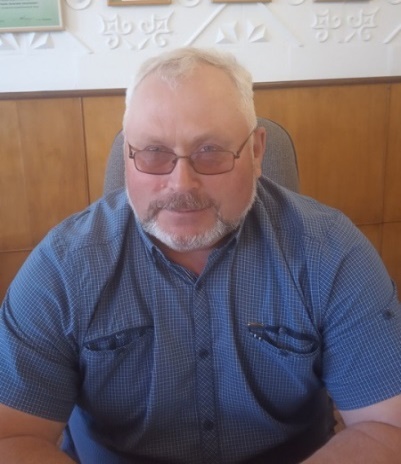 ОБЩАЯ ХАРАКТЕРИСТИКА
Территория: площадь: 29,691 тысяч га (2,9 % от Асиновского района). 
Удалённость от районного центра: 35 км.
Наличие круглогодичного сообщения: Да.
Структура: административный центр - с. Ягодное (833 чел.), д. Больше-Жирово (50чел.), д. Мало Жирово (382чел.), с. Цветковка (116 чел.), д. Латат (67 чел.).
Население : (на 1 января 2025 г.): 1 448 человека (4,4% от Асиновского района). 

ФИНАНСОВО-ЭКОНОМИЧЕСКАЯ ИНФОРМАЦИЯ
тыс. руб.
ЯГОДНОЕ СЕЛЬСКОЕ ПОСЕЛЕНИЕ
ИНФРАСТРУКТУРА ПОСЕЛЕНИЯ
Объекты социальной сферы: МАОУ-СОШ с. Ягодное, МАОУ-СОШ ГДО с. Ягодное - филиал МАОУ-СОШ с. Ягодное, ФАП в д. Мало-Жирово, с. Цветковка, д. Латат, ОВП в с. Ягодное, сельские библиотеки (с. Ягодное, д. Мало-Жирово, с. Цветковка), почтовые отделения (с. Ягодное, д. М-Жирово), ветеринарный участок в с. Ягодное, Центр досуга (с. Цветковка, д. Мало-Жирово), Дом культуры  в с. Ягодное.
Объекты ЖКХ: МУП «Ягодное ЖКХ».
Объекты производственной (агропромышленной) сферы - ООО «Сибирское молоко», ООО «Сибирский колос»
Объекты малого и среднего бизнеса - ООО «Сырная история» , ООО «Новый сыр», ООО «Милкстрой», ООО «Сибирский лес», Ягодное сельпо № 77,  Главы КФХ:  Михайлина Л.И., Рогулин В.И., Хисматулина С.М.; Индивидуальные предприниматели: Тихонова П.В., Носков В.В.,  Лазарев А.В., Романова О.В., Байрамов А.И..
40
М У Н И Ц И П А Л Ь Н О Е  О Б Р А З О В А Н И Е  «А С И Н О В С К И Й  Р А Й О Н»
ПЕРСПЕКТИВЫ РАЗВИТИЯ ПОСЕЛЕНИЙ РАЙОНА
Развитие сельского хозяйства сосредоточено, в основном, в транспортно доступных южной и юго-западной частях района на территориях Новиковского, Ягодного и Большедороховского сельских поселений и с. Новониколаевка. Основные объекты лесозаготовительного производства и лесопереработки сконцентрированы преимущественно вдоль р. Чулым и автомобильной дороги общего пользования Асино - Батурино.
Во всех сельских поселениях планируются и уже частично реализованы и реализуются следующие инвестиционные проекты:
капитальный ремонт образовательных учреждений (школы);
проведение мероприятий по очистке питьевой воды;
строительство водопроводов в населенных пунктах;
проведение мероприятий по освещению улиц в населенных пунктах поселений;
строительство нового жилья (г. Асино);
развитие сельского хозяйства 
развитие спортивной инфраструктуры;
развитие индивидуального жилищного строительства.
РАЗВИТИЕ ПОСЕЛЕНИЙ РАЙОНА
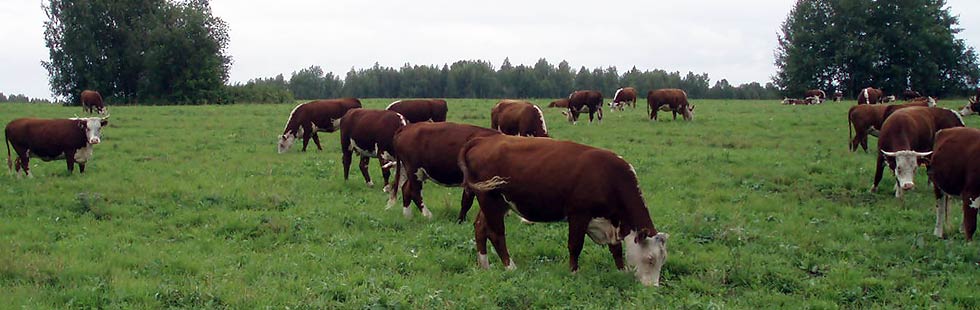 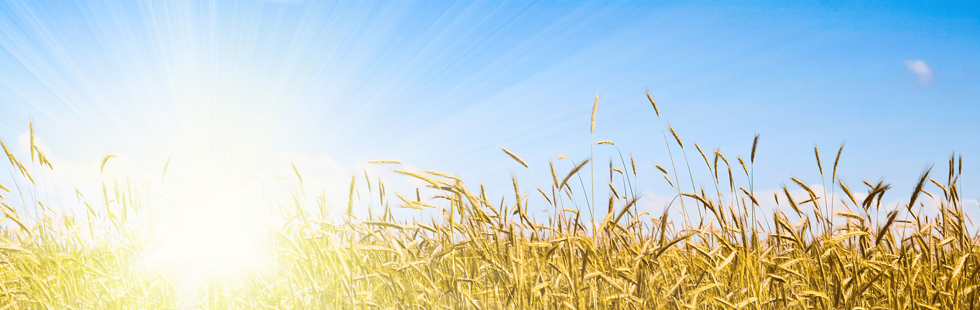 41
М У Н И Ц И П А Л Ь Н О Е  О Б Р А З О В А Н И Е  «А С И Н О В С К И Й  Р А Й О Н»
ПЕРСПЕКТИВЫ РАЗВИТИЯ ПОСЕЛЕНИЙ РАЙОНА
РАЗВИТИЕ ПОСЕЛЕНИЙ РАЙОНА
42
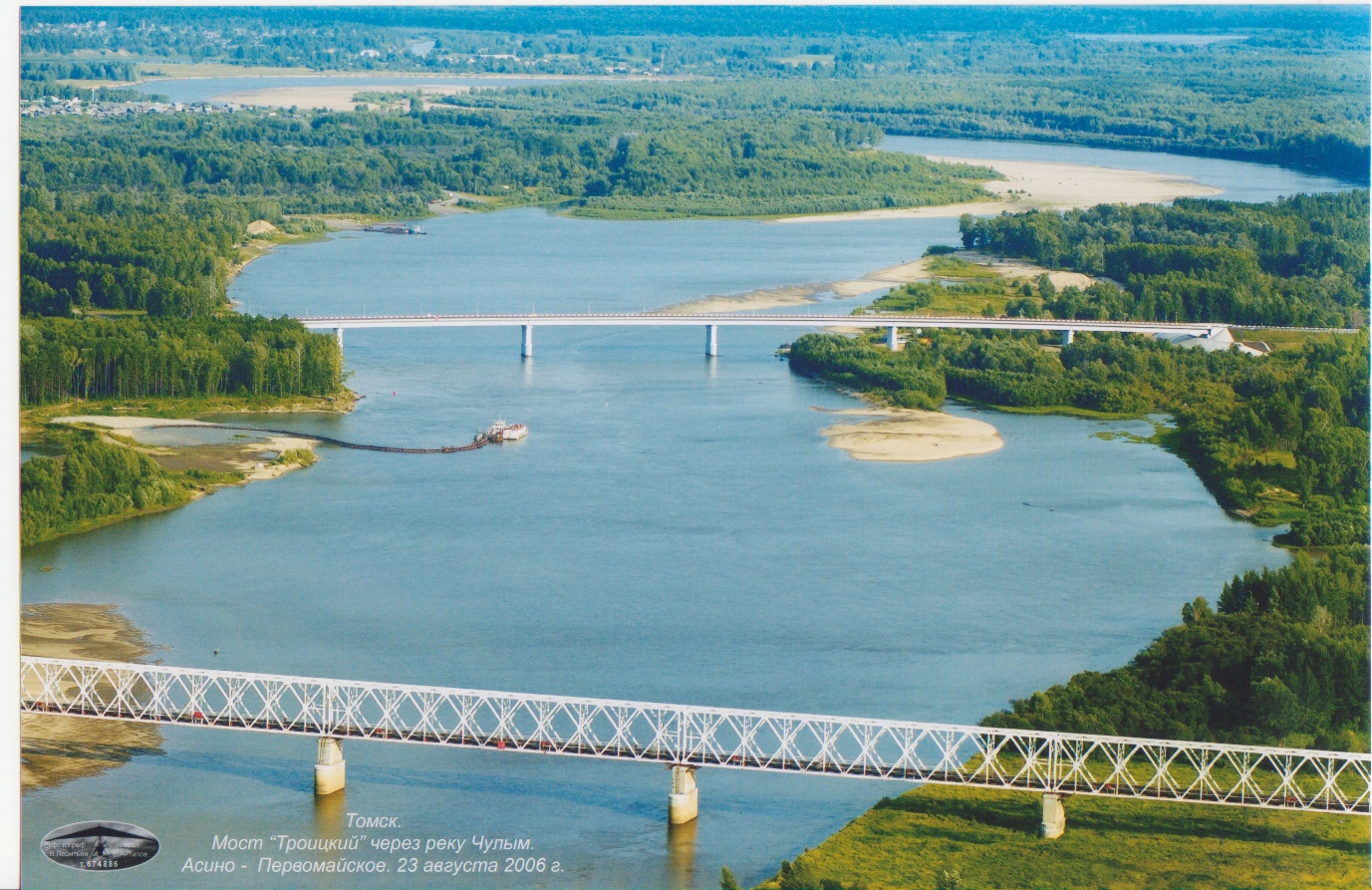 43